Feature Engineering Studio
December 2, 2013
Assignment 11
The Slog
Part One
Drawings
Votes for Best Slog
On paper please
You can vote for anyone except yourself
And the best slog is…
Did it help you at all?
To draw The Slog…

Before starting to slog… 
(It’s OK if you found this a waste of time, I promise not to be offended)
Part Two
Who did better than last time?
How much did your number improve?
Tell us what you tried, that worked
Tell us what you tried, that didn’t work
Any suggestions from your classmates?
Part Two
Who didn’t do better than last time?
Tell us what you tried, that didn’t work
Any suggestions from your classmates?
Son of Slog
Son of Slog
You need to make your model better in any way you can

Next week in class, be ready to discuss how you improved your feature set, algorithm, etc.
And write a brief report for me 

You need to get a better number than the best number you have so far!
Upcoming Classes
12/9 Son of Slog
Upcoming Classes
12/9 Son of Slog
With special guest Albert Corbett
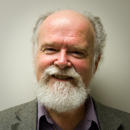 Upcoming Classes
12/6 Final Project Presentations
Final Project Presentations
Talk with powerpoint
Don’t go over whole process you followed
Instead discuss the problem, the features in your final model, the final model, and how good it is
Also talk about what you think your model means/tells the field
10 minutes for talk
Graded on both the work & presentation
Questions? Comments?
Thank you!